Renal pathology 4Vascular and chronic kidney diseases
Sura Al Rawabdeh, MD
May 18 2022
DISEASES OF BLOOD VESSELS of the kidney
DISEASES OF BLOOD VESSELS of the kidney
Nearly all diseases of the kidney affect the renal blood  vessels secondarily
 
Systemic vascular diseases, such as various forms of vasculitis, also involve renal blood vessels, and often produce clinically important effects on renal  function. 

Conversely, the kidney is intimately  involved in the pathogenesis of both essential and secondary hypertension.
 
This lecture covers the renal lesions associated with hypertension.
Benign Nephrosclerosis
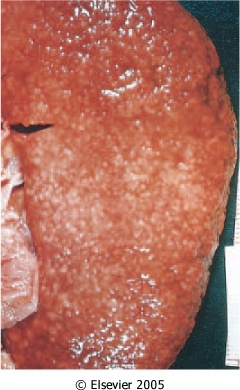 Renal changes in benign hypertension
Many renal diseases cause hypertension
This renal lesion is often seen superimposed on other primary kidney diseases.
Lesion alone rarely cause sever damage; some functional impairment, mild proteinuria is a constant finding
Kidneys are symmetrically atrophic (110-130gm ) with diffuse fine granular surface.
Benign Nephrosclerosis
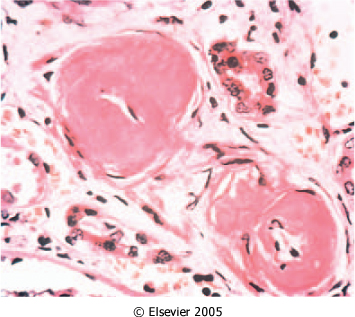 Microscopically there is hyaline thickening of the walls of small arteries and arterioles (hyaline arteriolosclerosis) 
causing luminal narrowing leading to ischemia and atrophy.
Sclerosis of Glom., tubular atrophy, and interstitial fibrosis in advanced cases
Benign Nephrosclerosis
The frequency and severity of the lesions are increased at any age when hypertension or diabetes are present. 

Of note, many renal diseases cause hypertension, which in turn is associated with nephrosclerosis.
 
Thus, this renal lesion often is superimposed on other primary kidney 
diseases.
Malignant hypertension and malignant nephrosclerosis
Malignant hypertension syndrome is a true medical emergency

About 50% survive at least 5 years

90% of deaths are caused by uremia and other 10% by cerebral hemorrhage or cardiac failure

MH is far less common than BH.

It might arise de novo without preexisting hypertension.
Malignant hypertension and malignant nephrosclerosis
Clinical course:
*Blood  pressure greater than  200/120 mm Hg

*Papilledema , encephalopathy, cardiovascular, abnormalities, renal failure

* Headache, nausea, vomiting, visual impairments

At onset : marked proteinuria and micro or macroscopic hematuria
Malignant hypertension and malignant nephrosclerosis
MORPHOLOGY
Normal size or slightly shrunken. 
Pinpoint cortical petechial hemorrhage (Flea –bitten appearance )
Fibrinoid necrosis
Necrotizing arteriolitis
Hyperplastic arteriolosclerosis (onion skin appearance)
Necrotizing glomerulitis
Microthrombi in glomeruli and necrotic arterioles
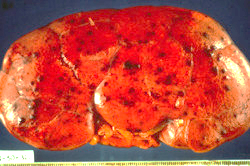 Pathogenesis                (unclear); following
                          long standing BH  is suggested                      
                                        
                       
injury to arteriolar walls

                       increased permeability to fibrinogen
                      & other plasma protein, endothelial
                      injury, platelet deposition.

                      
                    fibrinoid necrosis of arterioles and
                       small arteries and intravascular
                       thrombosis.
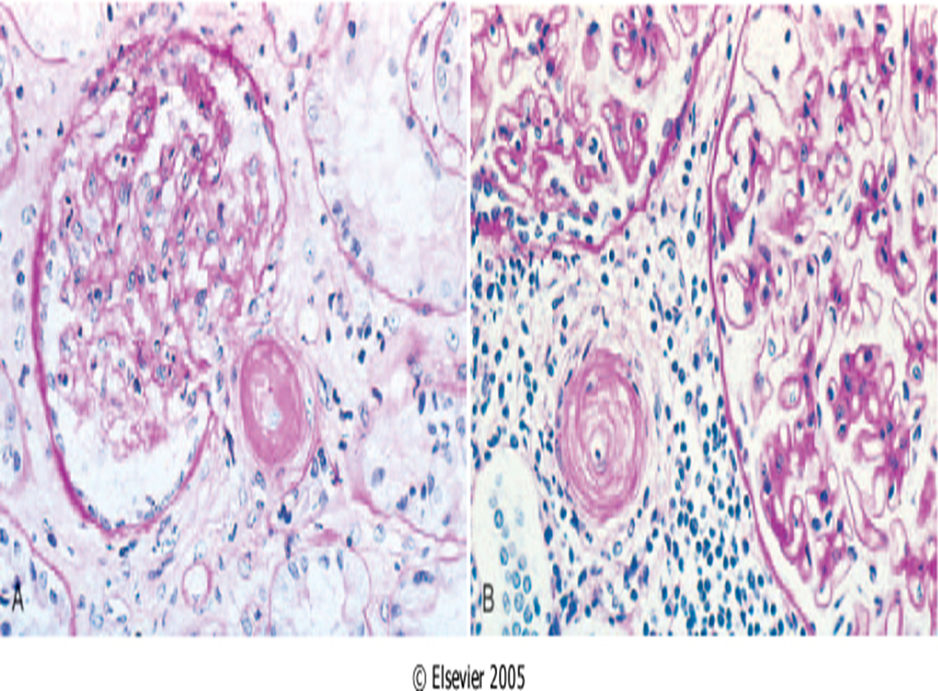 Malignant hypertension and malignant Nephrosclerosis
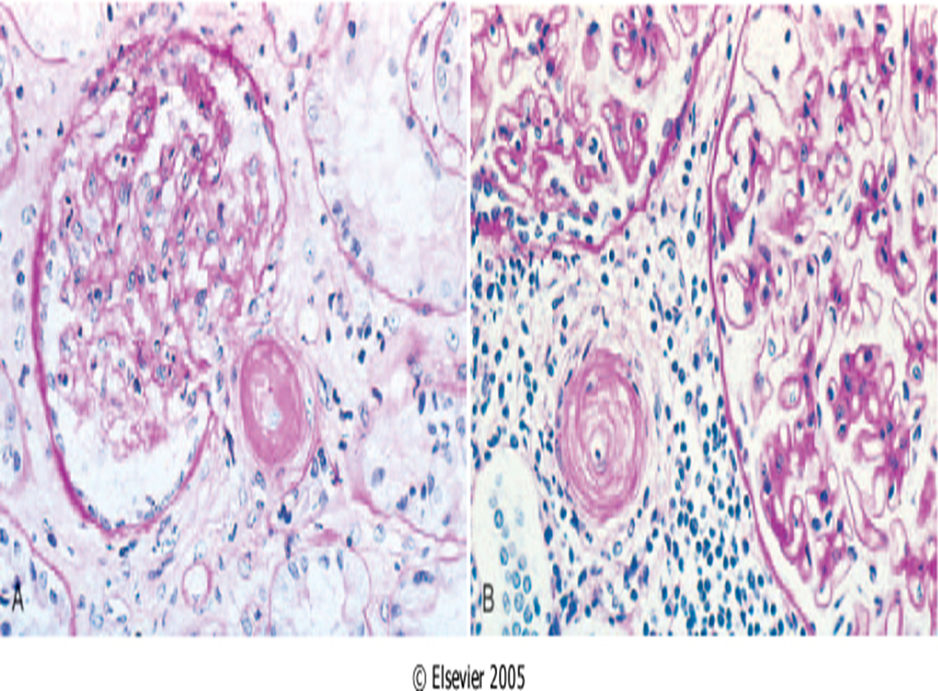 Mitogenic factors from platelets (PDGF) & plasma cause intimal smooth hyperplasia of vessels (Hyperplastic Arteriolosclerosis)


Marked ischemia of kidney ---- stimulation of renin-angiotensin system------high levels of plasma Renin
ACUTE RENAL FAILURE (ARF)
ARF: Sudden (usually reversible) RF that develops over days or weeks
Manifested by  increased blood urea & creatinine and decreased urine output.
Causes:
Prerenal: Due to decreased blood flow to kidney.
Renal: GN (5%), ATN (85%), other TID (10%)
Postrenal: Obstruction
Most important aspect of ARF is fluid & electrolyte imbalance & acid-base disturbances
Other causes of acute renal failure
Severe glomerular disease (RPGN)

Diffuse renal vascular disease (PAN, WD)

Acute papillary necrosis

Acute drug induced interstitial nephritis

Diffuse cortical necrosis
CHRONIC RENAL FAILURE (CRF)
CRF (Uremia): Progressive irreversible deterioration of renal function that develops over years, that causes multisystem derangement.
Increase  blood urea & creatinine but usually polyuria

Stages:
Diminished renal reserve: GFR 50% of normal, asymptomatic, no azotemia
Renal insufficiency:(GFR 25-50% of normal) symptoms appear (azotemia, anemia, hypertension, polyuria, nocturia )
Renal failure: (GFR < 20% of normal) full-blown picture
End-stage renal disease: (GFR < 5% of normal)
Chronic kidney disease
Result from progressive scarring that is caused by 
    any type of kidney disease. 

Alterations in function of the remaining intact nephrons are maladaptive & cause further scarring. 

Results in end-stage kidney: 
Glomeruli, tubules, interstitium & vessels, all are sclerosed. 

Unless disorder is treated with dialysis or 
    transplantation, death results from uremia.
Morphology
Gross:
Kidneys are symmetrically contracted.
Surfaces: Red-brown & diffusely granular when   
    disorder affects blood vessels or glomeruli.
Kidneys damaged by chronic pyelonephritis are  
    unevenly involved & have deep scars. 

Microscopically:
Advanced scarring of glomeruli.
Sometimes complete sclerosis obliterate glomeruli. 
Interstitial fibrosis.
Atrophy of tubules in cortex.
Diminution & loss of portions of peritubular 
    capillary network. 

Thick-walled with narrowed lumina of small & medium-sized arteries secondary to hypertension. 

Lymphocytic infiltrates in fibrotic interstitial tissue. 

Damage to all kidney structures:

                End stage kidneys.
Causes of CRF
Glomerulonephritis
            poststreptococcal GN ----------- 1 - 2%
             RPGN -------------------------------- 90%
             MGN ---------------------------------- 50%
              FSGS --------------------------------- 50 - 80%
               MPGN -------------------------------- 50%
               IgA ------------------------------------ 30 -50%
Diabetic glomerulosclerosis( Most common cause of chronic kidney failure)
Chronic pyelonephritis
Obstructive uropathy
Hypertensive nephrosclerosis
Polycystic kidneys
Drugs & toxins
Systemic manifestations of CRF (cont)
Gastrointestinal
Nausea & vomiting, bleeding, gastritis, colitis
Neuromuscular
Myopathy, peripheral neuropathy, encephalopathy
Dermatologic
Yellow-brown skin, pruritis, dermatitis
Systemic manifestations of CRF
Fluid & electrolyte
Edema, metabolic acidosis ,hyperkalemia
Ca, PO4 & bone:
  hypo Ca,   hyperPO4, 2o hyperparathyroidism, renal osteodystrophy
Hematologic
Anemia, bleeding diathesis
Immunologic
Decreased cellular & humoral immunity
Cardiopulmonary
Hypertension, CHF & pulmonary edema, pericarditis.
Thank you
Good luck